Disponibilizamos aqui alguns modelos, 
feitos no Canva, para que você possa 
usar e nos apoiar na divulgação do 
Agrifutura Pescado.
Para usá-los, você deve fazer uma cópia 
e só depois editar cada arte.

Feed: marque @institutodepescasp 
e use #institutodepescasp
Story: @institutodepescasp

A organização agradece.
Apoio
Co-organização
Organização
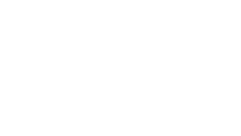 Atenção!
Vem Aí!
na
Apoio
Co-organização
Organização
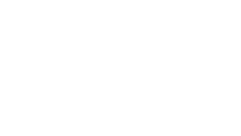 Apoio
Co-organização
Organização
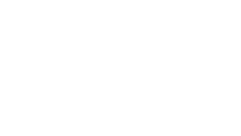 De 21 a 23 de maio
Instituto de Pesca - São José do Rio Preto
Venha viver a experiência
inovadora do futuro 
da  cadeia do pescado
Apoio
Co-organização
Organização
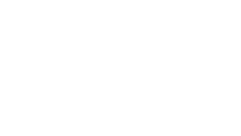 Insira sua foto
Apoio
Co-organização
Organização
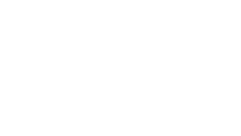 Insira sua foto no 
Agrifutura Pescado
Apoio
Co-organização
Organização
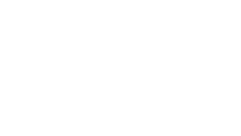 Insira sua foto no 
Agrifutura Pescado
TBT
Apoio
Co-organização
Organização
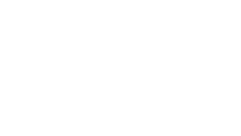 Insira sua foto no 
Agrifutura Pescado
Apoio
Co-organização
Organização
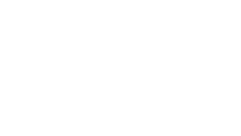 Insira sua foto no 
Agrifutura Pescado
TBT
Apoio
Co-organização
Organização
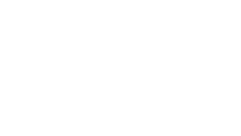 na
Apoio
Co-organização
Organização
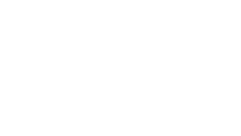 faltam
5 dias
Apoio
Co-organização
Organização
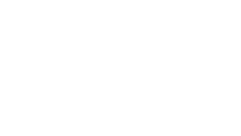 faltam
3 dias
Apoio
Co-organização
Organização
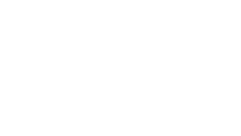 É amanhã!
Apoio
Co-organização
Organização
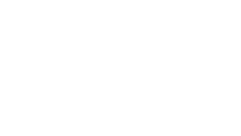 É
hoje!
Apoio
Co-organização
Organização
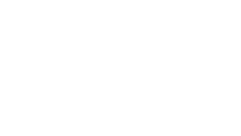 STARTUP
Insira sua logomarca aqui
Apoio
Co-organização
Organização
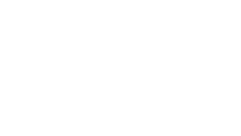 APOIO
Insira sua logomarca aqui
Apoio
Co-organização
Organização
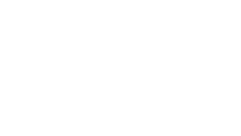